ESE532:System-on-a-Chip Architecture
Day 3:  January 23, 2017
Parallelism Overview
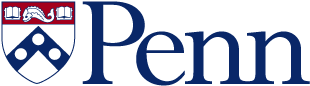 1
Penn ESE532 Spring 2017 -- DeHon
Today
Parallelism in Tasks
Types of Parallelism
Compute Models
System Architectures
2
Penn ESE532 Spring 2017 -- DeHon
Message
Many useful models for parallelism
Help conceptualize
One-size does not fill all
But maybe 6—10 do?
Match to problem
3
Penn ESE532 Spring 2017 -- DeHon
Preclass 1
How do 6 people collaborate on sphere building?
4
Penn ESE532 Spring 2017 -- DeHon
Preclass 2
How do 12 people collaborate on sphere building?
5
Penn ESE532 Spring 2017 -- DeHon
Preclass 3
How do 6 people collaborate on building 3 spheres?

(alternate solution?)
6
Penn ESE532 Spring 2017 -- DeHon
In Class Exercise
Distribute 24 piece sets for building Red and Yellow Sphere
[if have more than 24 people, have pairs build a different model]

Follow instructions from slides to come
7
Penn ESE532 Spring 2017 -- DeHon
Step 1: Build half of L1
8
Penn ESE532 Spring 2017 -- DeHon
Step 2: Build half of L2
9
Penn ESE532 Spring 2017 -- DeHon
Step 3:
Pass half to builder with 2x2 plate
10
Penn ESE532 Spring 2017 -- DeHon
Step 4: Build L3
11
Penn ESE532 Spring 2017 -- DeHon
Step 5: Build L5 (ends)
(if have pieces)
12
Penn ESE532 Spring 2017 -- DeHon
Step 6:
Pass both “L5: ends” to builder with side
13
Penn ESE532 Spring 2017 -- DeHon
Step 7: half of L7
Install one side
14
Penn ESE532 Spring 2017 -- DeHon
Step 8:
Pass assembly to builder with unused side
15
Penn ESE532 Spring 2017 -- DeHon
Step 9: finish L7
16
Penn ESE532 Spring 2017 -- DeHon
Step 10:
Pass assemble to builder with unused side
17
Penn ESE532 Spring 2017 -- DeHon
Step 11: add 3rd side
18
Penn ESE532 Spring 2017 -- DeHon
Step 12:
Pass assemble to builder with unused side
19
Penn ESE532 Spring 2017 -- DeHon
Step 13: add final side
20
Penn ESE532 Spring 2017 -- DeHon
Finish
Check status of all builds
21
Penn ESE532 Spring 2017 -- DeHon
Types of Parallelism
22
Penn ESE532 Spring 2017 -- DeHon
Types of Parallelism
What kind of parallelism did we see for steps 1—3?
23
Penn ESE532 Spring 2017 -- DeHon
Types of Parallelism
What parallelism when some folks built different model?
24
Penn ESE532 Spring 2017 -- DeHon
Types of Parallelism
What could we build independently here?
Kind of parallelism?
25
Penn ESE532 Spring 2017 -- DeHon
Type of Parallelism
Latency multiply = 1
Latency add = 1
(different Day2)
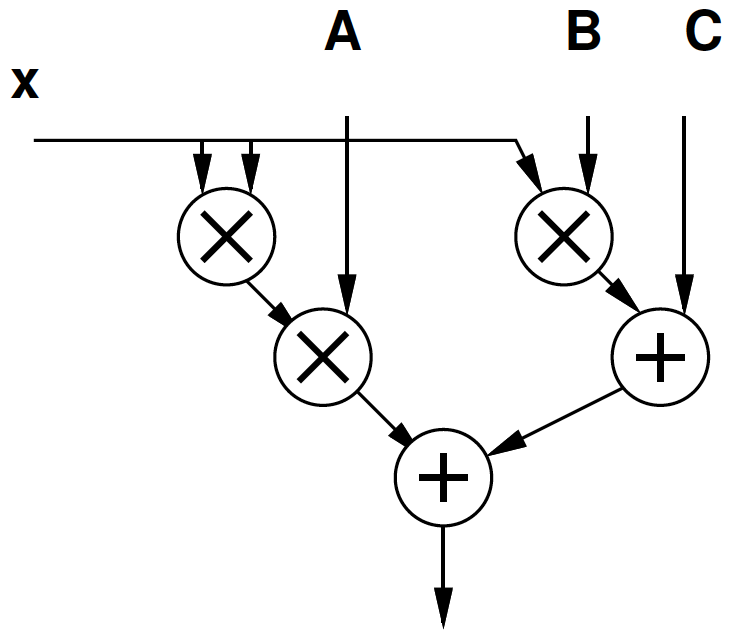 Kind of Parallelism?
26
Penn ESE532 Spring 2017 -- DeHon
Types of Parallelism
Data Level – Perform same computation on different data items
Thread or Task Level – Perform separable (perhaps heterogeneous) tasks independently
Instruction Level – Within a single sequential thread, perform multiple operations on each cycle.
27
Penn ESE532 Spring 2017 -- DeHon
Parallel Compute Models
28
Penn ESE532 Spring 2017 -- DeHon
Sequential Control Flow
Model of correctness is sequential execution
Examples
	C (Java, …)
	FSM / FA
Control flow
Program is a sequence of operations
Operation reads inputs and writes outputs into common store
One operation runs at a time 
defines successor
29
Penn ESE535 Spring 2015 -- DeHon
Parallelism can be explicit
Sphere Build example Step 2

Coordinate data parallel operations
Multiply, add for quadratic equation





Coordinate ILP
30
Penn ESE532 Spring 2017 -- DeHon
Parallelism can be implicit
Sequential expression
Infer data dependencies
T1=x*x
T2=A*T1
T3=B*x
T4=T2+T3
Y=C+T4

Or
Y=A*x*x+B*x+C
31
Penn ESE532 Spring 2017 -- DeHon
Implicit Parallelism
d=(x1-x2)*(x1-x2) + (y1-y2)*(y1-y2)

What parallelism exists here?
32
Penn ESE532 Spring 2017 -- DeHon
Parallelism can be implicit
Sequential expression
Infer data dependencies
for (i=0;i<100;i++)
	y[i]=A*x[i]*x[i]+B*x[i]+C

Why can these operations be performed in parallel?
33
Penn ESE532 Spring 2017 -- DeHon
Term: Operation
Operation – logic computation to be performed
34
Penn ESE535 Spring 2015 -- DeHon
Dataflow / Control Flow
Control flow (e.g. C)
Program is a sequence of operations
Operation reads inputs and writes outputs into common store
One operation runs at a time 
defines successor
Dataflow
Program is a graph of operations
Operation consumes tokens and produces tokens
All operations run concurrently
35
Penn ESE535 Spring 2015 -- DeHon
Token
Data value with presence indication
May be conceptual
Only exist in high-level model
Not kept around at runtime
Or may be physically represented
One bit represents presence/absence of data
36
Penn ESE535 Spring 2015 -- DeHon
Token Examples?
What are familiar cases where data may come with presence tokens?
Network packets
Memory references from processor
Variable latency depending on cache presence
Start bit on serial communication
37
Penn ESE535 Spring 2015 -- DeHon
Operation
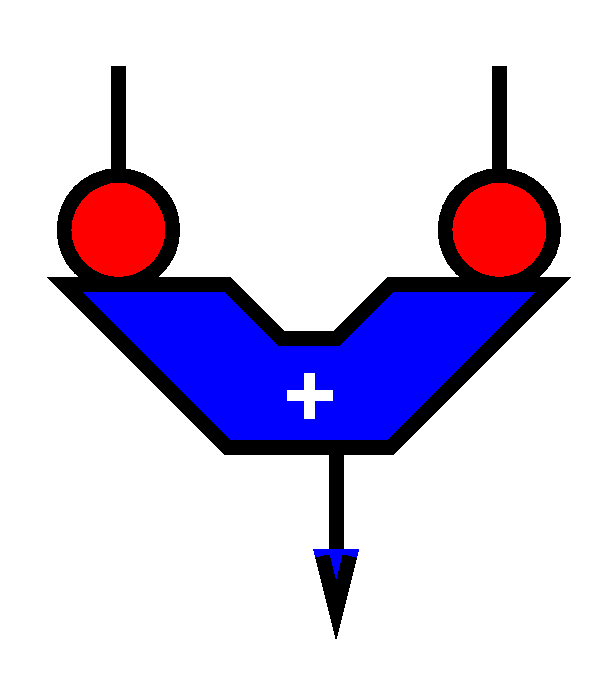 Takes in one or more inputs
Computes on the inputs
Produces results

Logically self-timed
“Fires” only when input set present
Signals availability of output
38
Penn ESE535 Spring 2015 -- DeHon
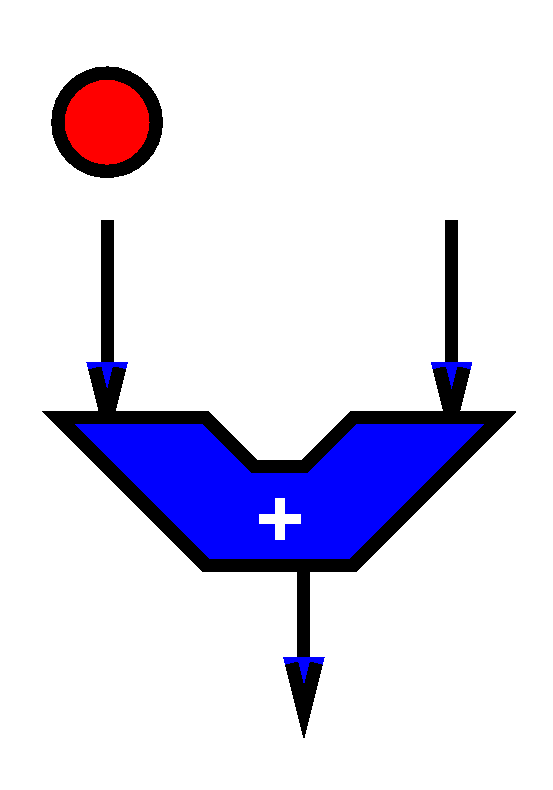 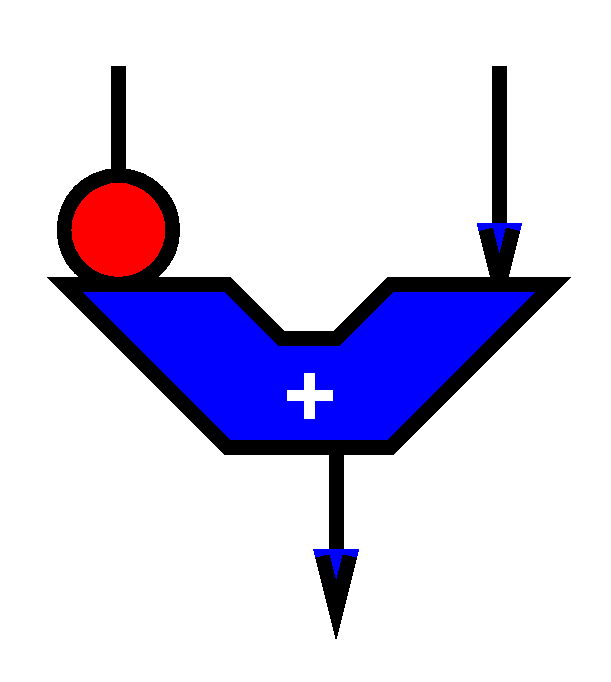 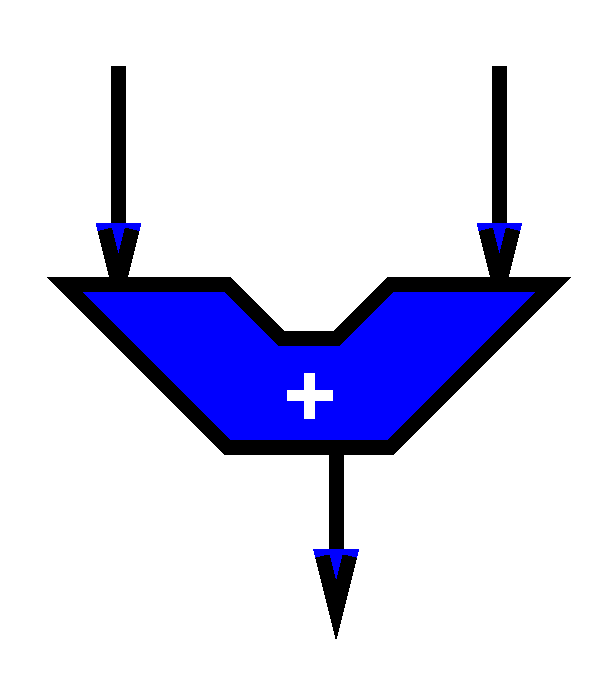 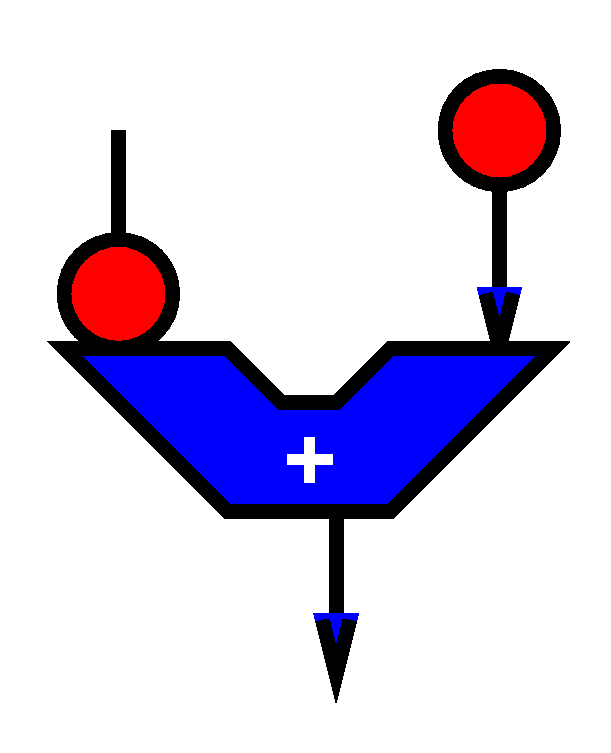 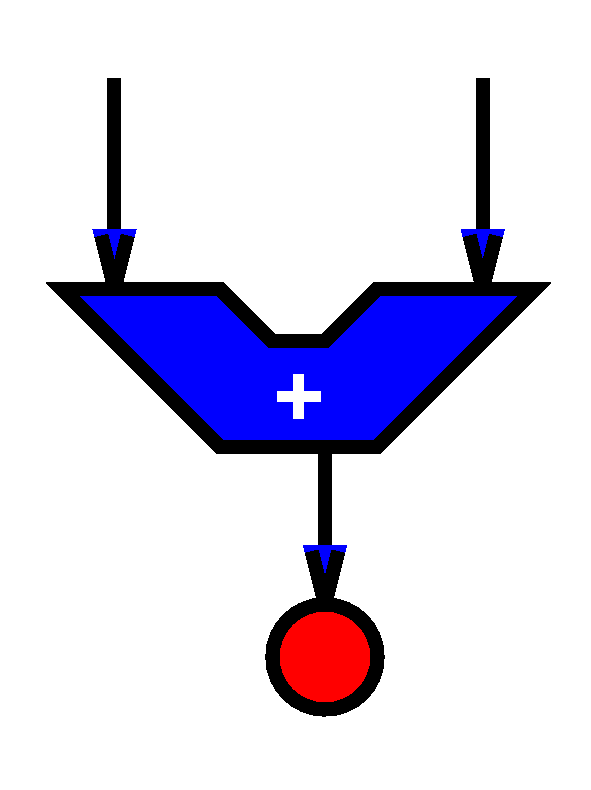 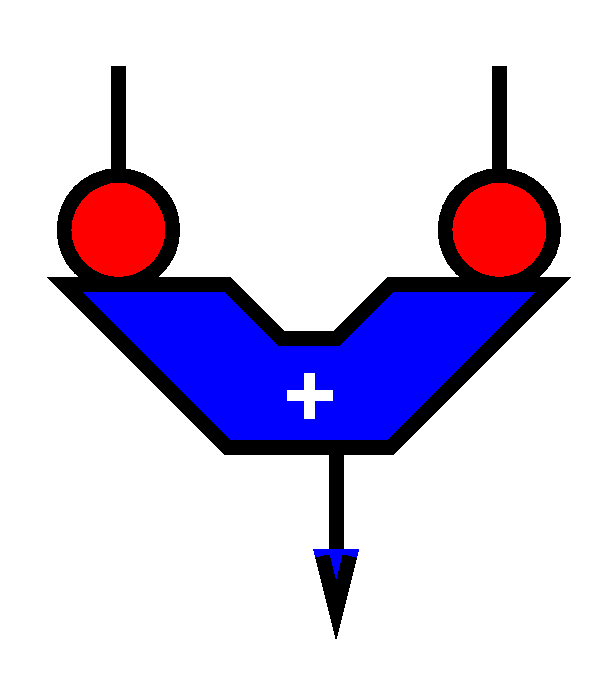 39
Penn ESE535 Spring 2015 -- DeHon
Dataflow Graph
Represents 
computation sub-blocks
linkage
Abstractly
controlled by data presence
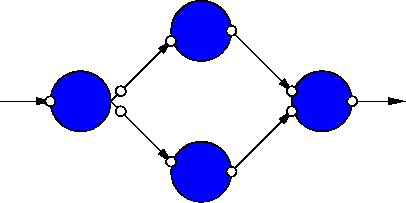 40
Penn ESE535 Spring 2015 -- DeHon
Dataflow Graph Example
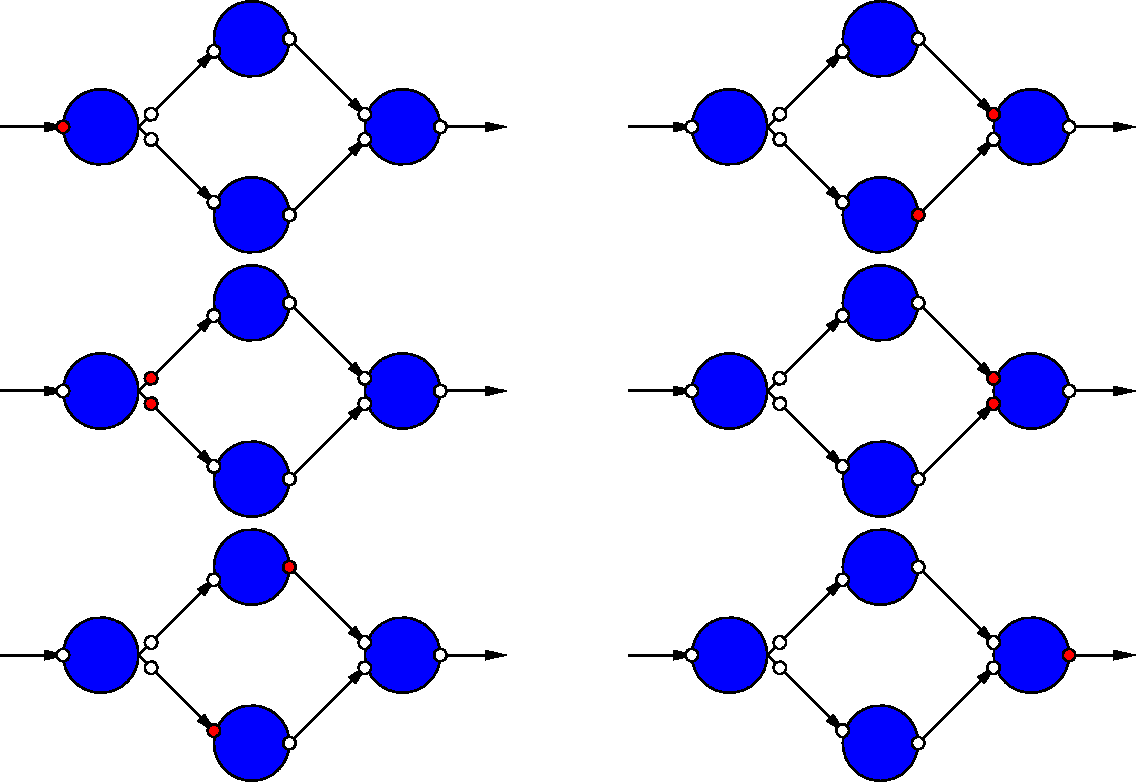 41
Penn ESE535 Spring 2015 -- DeHon
Sequential / FSM
FSM is degenerate dataflow graph where there is exactly one token
S1
x not 
present?
S2
S3
S4
42
Penn ESE532 Spring 2017 -- DeHon
Sequential / FSM
FSM is degenerate dataflow graph where there is exactly one token
S1
S2
S3
S4
43
Penn ESE532 Spring 2017 -- DeHon
Communicating Threads
Computation is a collection of sequential/control-flow “threads”
Threads may communicate
Through dataflow I/O
(Through shared variables)
View as hybrid or generalization
CSP – Communicating Sequential Processes  canonical model example
44
Penn ESE532 Spring 2017 -- DeHon
Video Decode
Audio
Sync to HDMI
Parse
Video
Why might need to synchronize to send to HDMI?
45
Penn ESE532 Spring 2017 -- DeHon
Compute Models
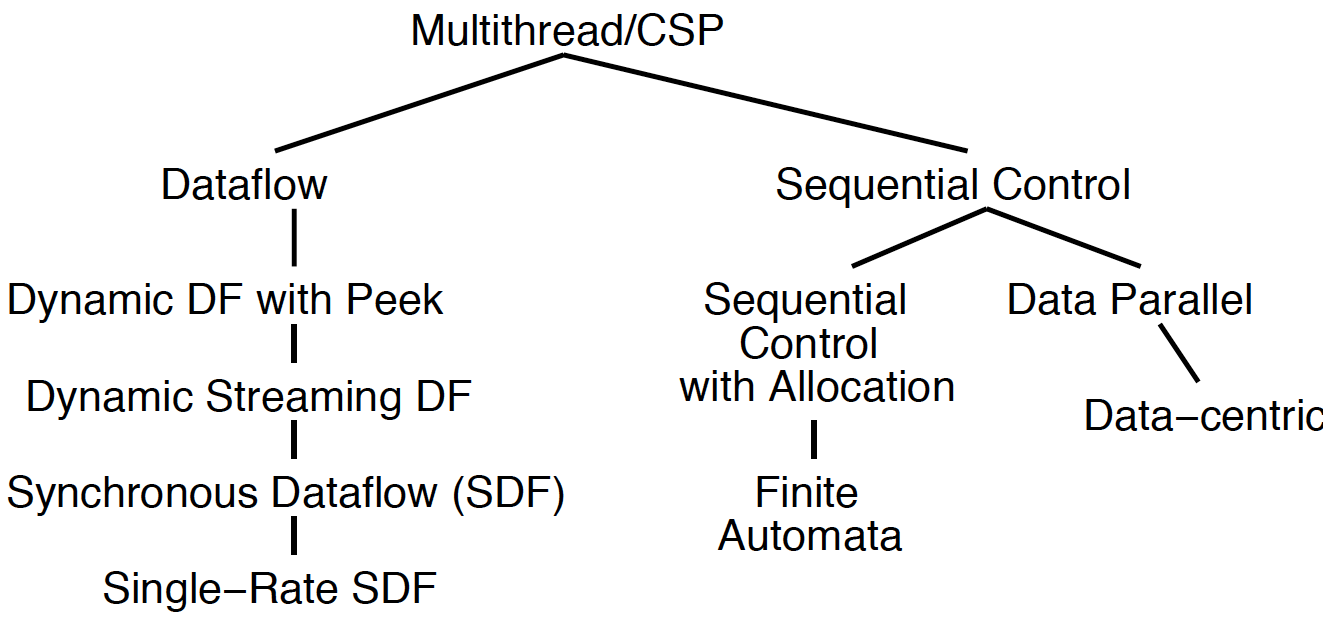 46
Penn ESE532 Spring 2017 -- DeHon
System Architectures
47
Penn ESE532 Spring 2017 -- DeHon
System Architecture Hypothesis
There are a small number of useful system architectures
These architectures 
Give guidance for organizing resources
Make manageable 
Allow share lessons between applications
Provide basis for scalability 
Point toward efficient solutions
48
FPT Tutorial: DeHon 2005
Unconstrained Model
Multithreaded programming (equivalently Communicating Sequential Processes)
Application is collection of threads
Communicate with each other
May or may not have shared memory
Programmer responsible for 
Synchronization
Parallelism
Data layout
Communications…
49
FPT Tutorial: DeHon 2005
Architectural Restrictions
Sequential Control
Data Parallel  all parallel processing does the same thing
Lock-Step  all parallel processing does different things at synchronized time (e.g. VLIW)
Bulk Synchronous  periodic barrier synchronization
Instruction Augmentation – control accelerators from seq. instruction stream
50
FPT Tutorial: DeHon 2005
Very Long Instruction Word (VLIW)
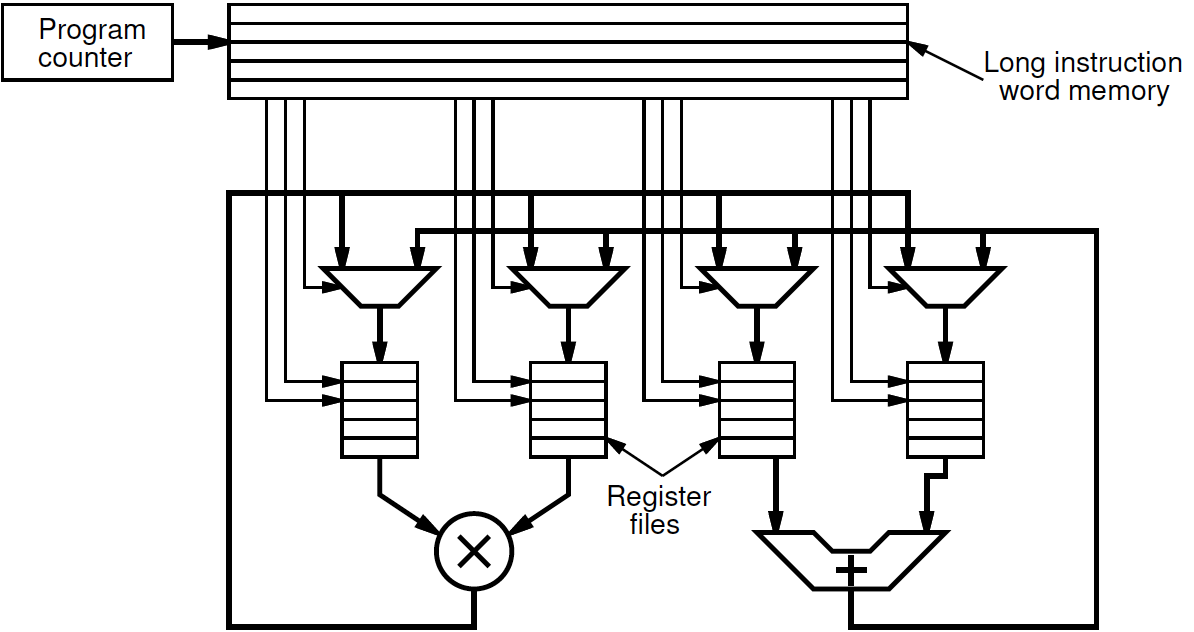 51
Penn ESE532 Spring 2017 -- DeHon
Very Long Instruction Word (VLIW)
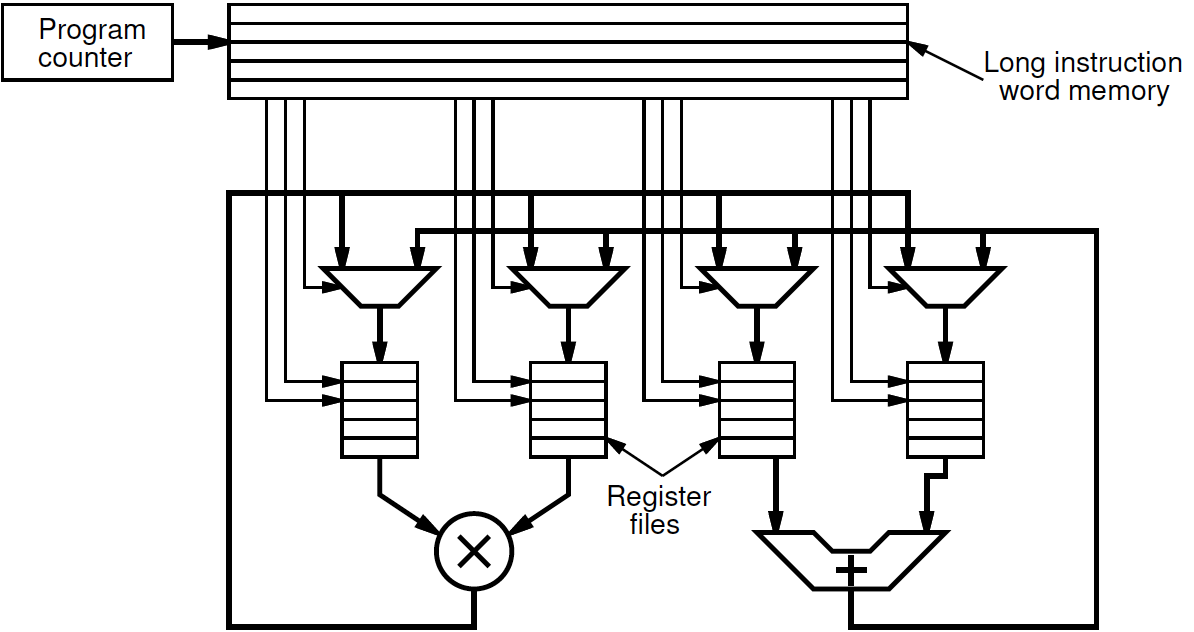 52
Penn ESE532 Spring 2017 -- DeHon
Instruction AugmentationCo-Processor
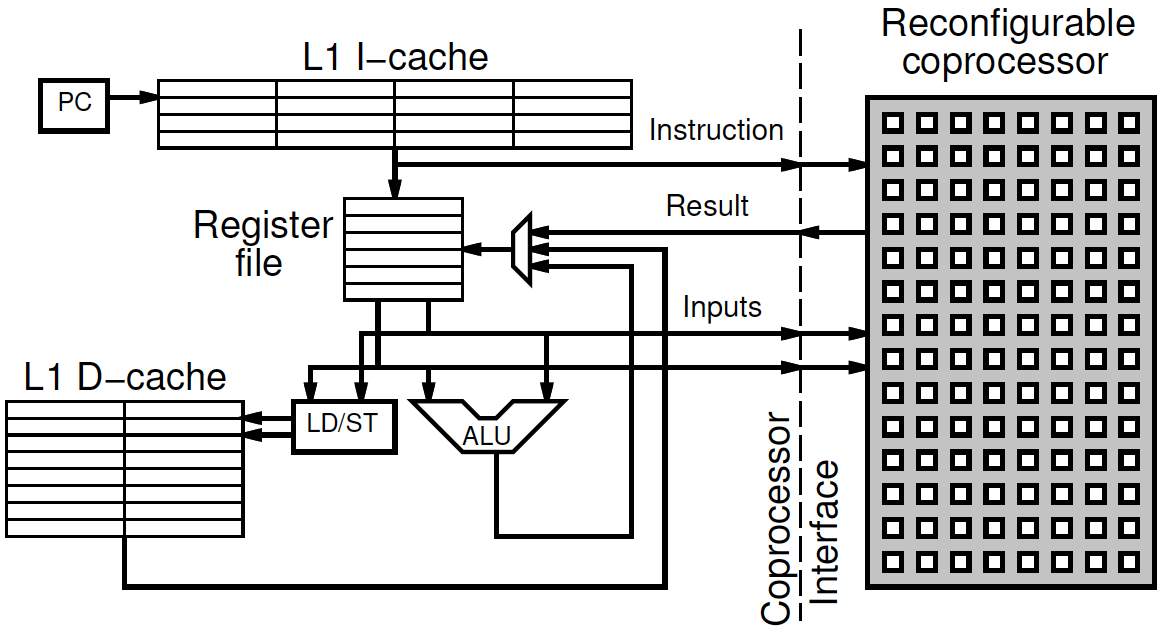 53
Penn ESE532 Spring 2017 -- DeHon
Architectural Restrictions (2)
Dataflow interactions
Allow multithreaded operation
Use data presence for synchronization
E.g.
Pipe-and-filter / Streaming Dataflow
Synchronous Dataflow (SDF)
54
FPT Tutorial: DeHon 2005
Producer-Consumer Parallelism
Stock
predictions
encrypt
Can run concurrently
Just let consumer know when producer sending data
55
Penn ESE535 Spring 2015 -- DeHon
Pipeline Parallelism
ME
DCT
VQ
code
Can potentially all run in parallel
Like physical pipeline
Useful to think about stream of data between operators
56
Penn ESE535 Spring 2015 -- DeHon
Architectural Restrictions (3)
Regular Communication Patterns
Systolic
Cellular Automata  regular grid of homogeneous FSMs
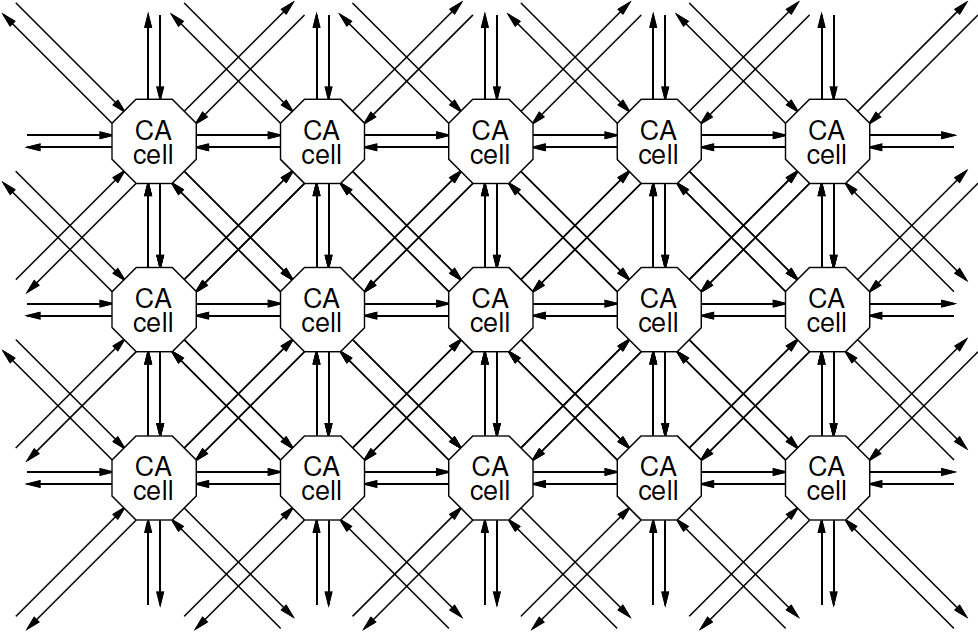 57
FPT Tutorial: DeHon 2005
Architectural Restrictions (4)
Memory/Data Centric
Computation is collection of objects in memory
Each object triggered by input changes
Compute and potentially trigger other objects
E.g.
Repository models
GraphStep
App: network flow, routing…
58
FPT Tutorial: DeHon 2005
Work Farm
Central controller farms out work
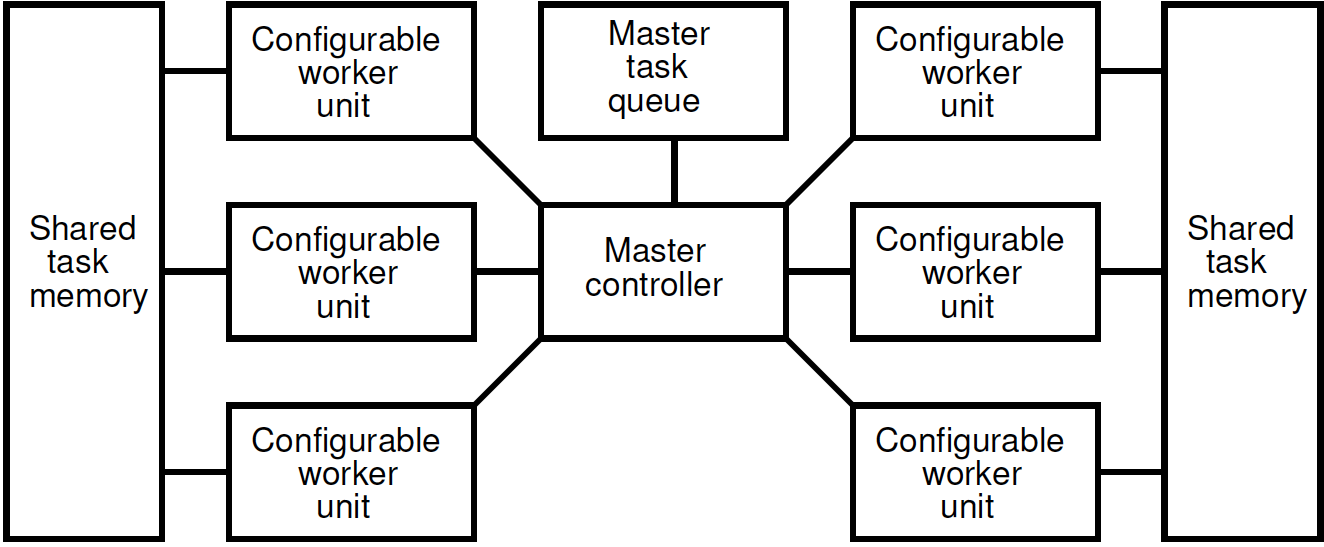 59
Penn ESE532 Spring 2017 -- DeHon
System Architecture Taxonomy
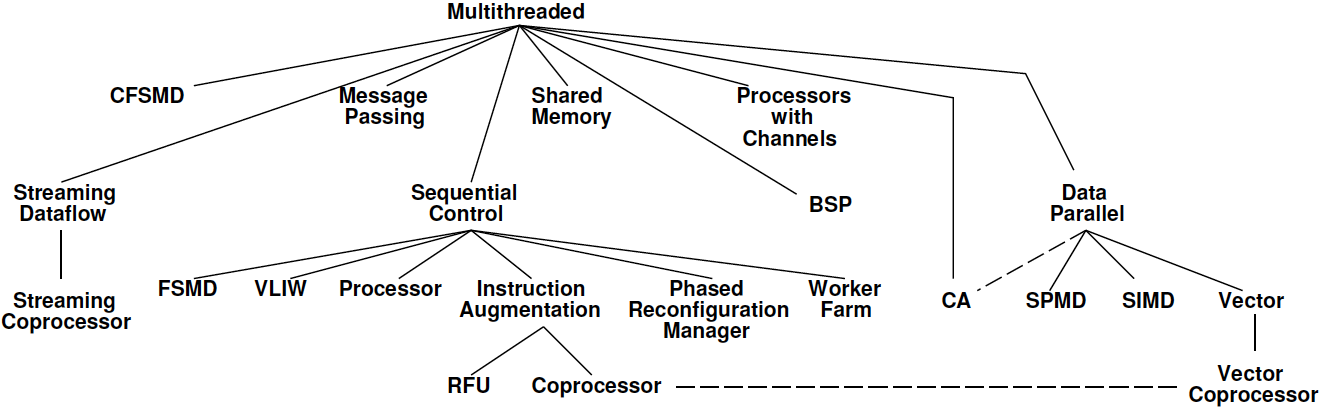 60
Penn ESE532 Spring 2017 -- DeHon
System Architecture Taxonomy
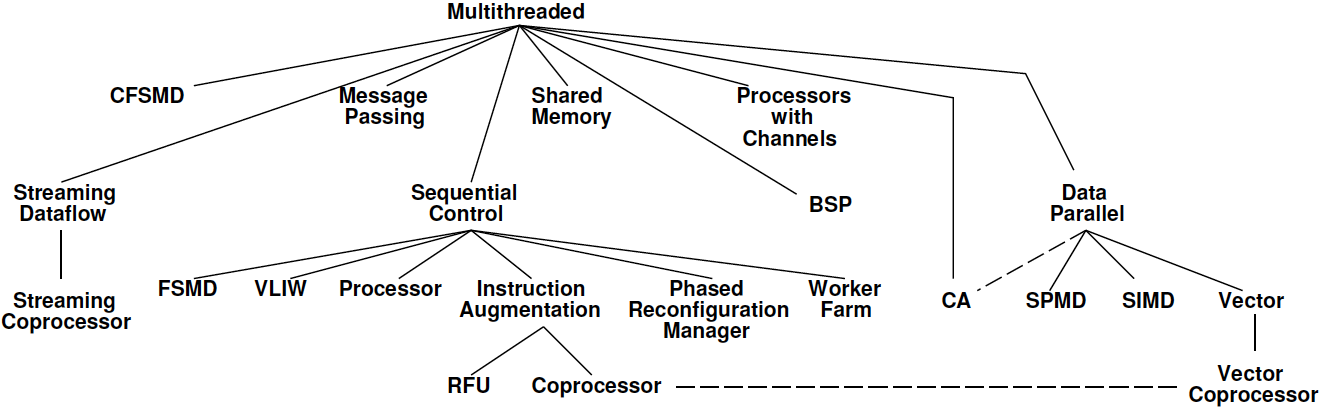 Further down the hierarchy
More restricted the model
More guidance provided
More efficient potential implementation
More amenable to analysis
 tools and optimizations
Restrictions provide power
61
FPT Tutorial: DeHon 2005
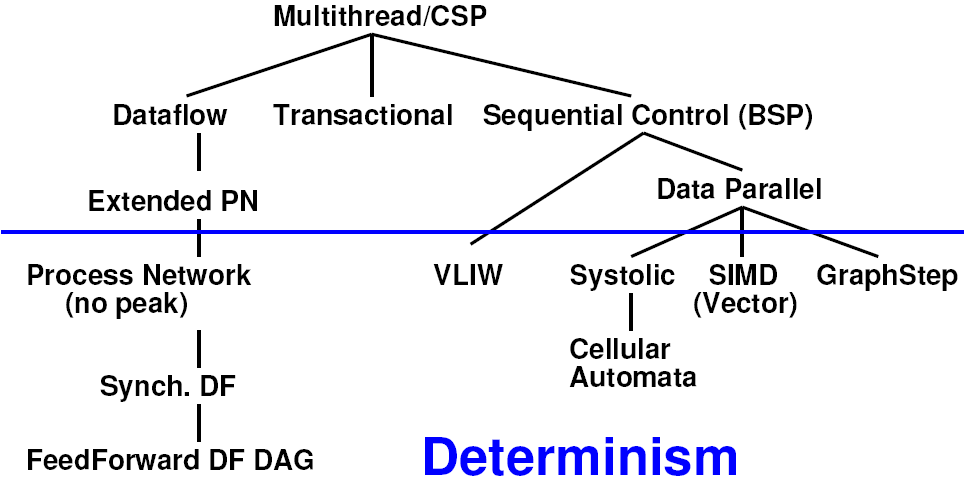 System Architecture Taxonomy
Further down the hierarchy
More restricted the model
More guidance provided
More efficient potential implementation
More amenable to analysis
 tools and optimizations
Restrictions provide power
62
FPT Tutorial: DeHon 2005
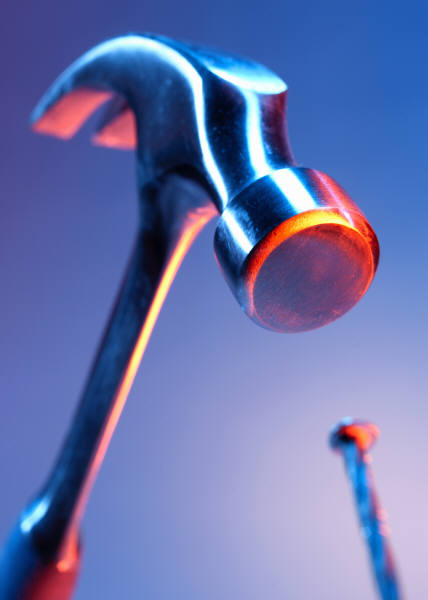 Value of Multiple Architectures
When you have a big enoughhammer, everything looks likea nail.
Many stuck on single model
Try to make all problems look like their nail
Value to diversity / heterogeneity 
One size does not fit all
63
Penn ESE532 Spring 2017 -- DeHon
System Architecture Hypothesis
There are a small number of useful system architectures
These architectures 
Give guidance for organizing resources
Make manageable 
Allow share lessons between applications
Provide basis for scalability 
Point toward efficient solutions
64
FPT Tutorial: DeHon 2005
System Architectures
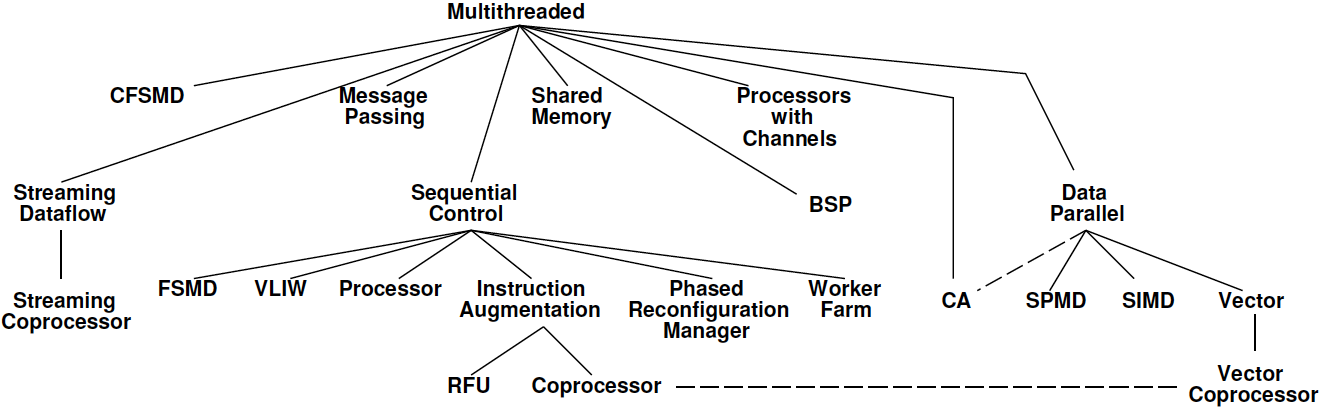 65
Penn ESE532 Spring 2017 -- DeHon
Model  Architecture not 1:1
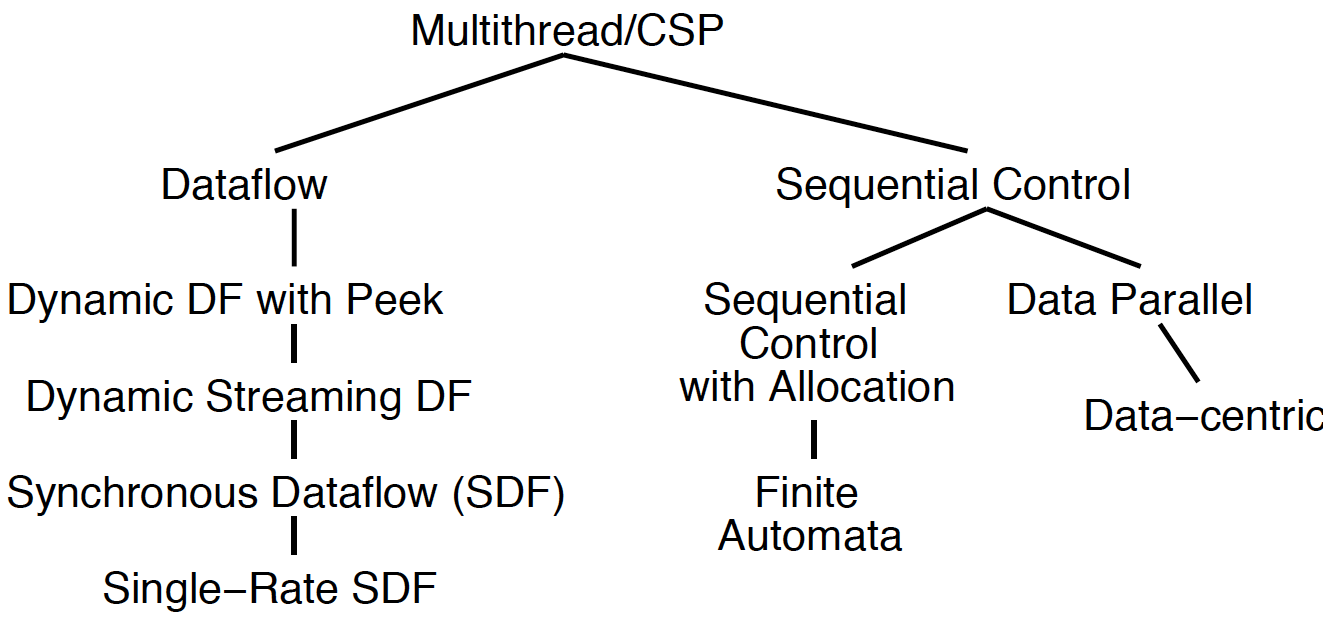 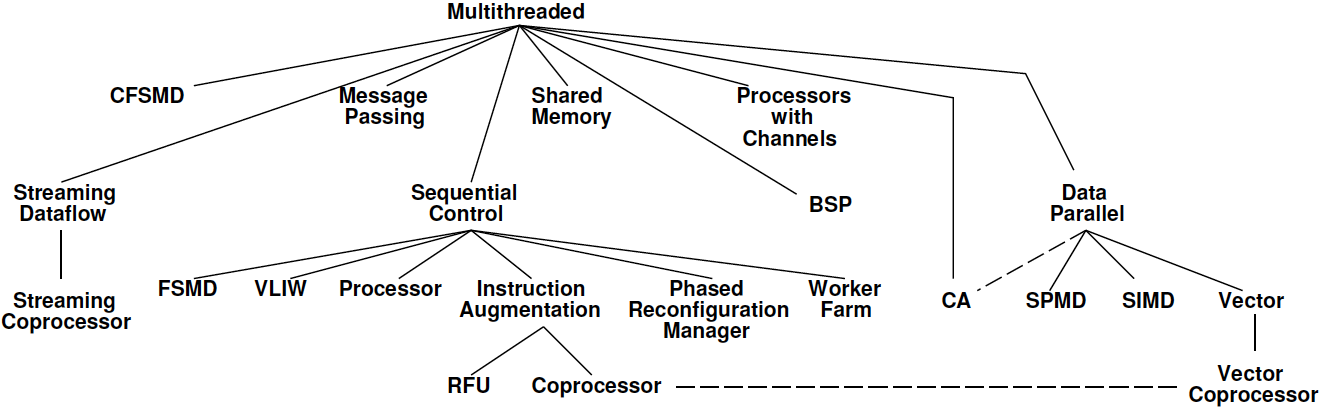 66
Penn ESE532 Spring 2017 -- DeHon
Big Ideas
Many parallel compute models
Sequential, Dataflow, CSP
Useful System Architectures
Streaming Dataflow, VLIW, co-processor, work farm, SIMD, Vector, CA, FSMD, …
Find natural parallelism in problem
Mix-and-match
67
Penn ESE532 Spring 2017 -- DeHon
Admin
HW1 FAQ 
roundup of problems and solutions
Reading for Day 4 on web
Talk on Thursday by Ed Lee (UCB)
3pm in Wu and Chen
HW2 due Friday
68
Penn ESE532 Spring 2017 -- DeHon